EWAB Public Meeting 7
April 16, 2024
3:00 pm -4:30pm
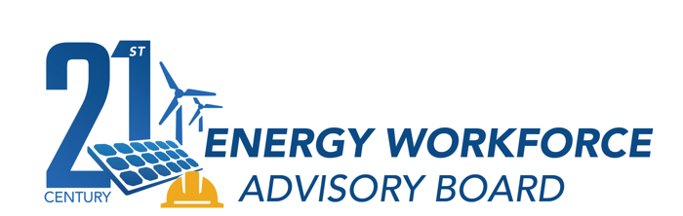 Meeting 7 Agenda
Report writing updates and current timeline (Pam)
Discuss DOE’s unique position within the energy system to support the development of the workforce. (Missy)
Discuss questions/topics for future report. (Missy)
Discuss most critical actionable recommendations, making resources publicly available, and cybersecurity/AI implications for workforce. (Missy)
Public comment section​ (4:10 pm) (Maya)
Next steps, closing reflections and formal adjournment (Missy and Maya)
Report writing updates:
Revisions
Incorporate feedback from Energy Workforce Strategy Council (EWSC),and Department of Labor.
Priorities to get to finish line:
Improve readability.
Concretize actionable recommendations. 
Organize recommendations into a short list of memorable priority actions/themes.
Identify what is needed to support the Board to delve into its next report, e.g. research and analysis topics to inform the next set of Board recommendations.
DOE’s unique position to support development of a skilled energy workforce
Best-in-class STEM education infrastructure and reputation.
Research and development investment that catalyzes emerging and critical technology and science education through the National Lab complex. 
A developing suite of trade and technical energy workforce programs and technical assistance. 
An Office of Energy Jobs that 1) is well-positioned to work across the department in executing a forward-looking workforce strategy and 2) provide external stakeholders with key information on workforce needs and sector solution opportunities; 
Strong working relationships and the power to convene key stakeholders:
energy sector employers and trade associations, 
unions, 
Tribal governments, 
research universities, 
community and technical colleges, 
state governments, 
professional organizations, and 
federal agencies (particularly those overseeing the public workforce system, education system, and energy and climate investments);
DOE’s unique position to support development of a skilled energy workforce. (continued)
Deployment of hundreds of billions in federal investments with strong incentives to drive job quality, meet community needs, and attract, train, and retain a skilled workforce;
Influence on international energy standards that impact skills requirements; and
The combined power of DOE investments, relationships, technical expertise, and “bully pulpit” to shape decisions and investments of energy sector stakeholders, and to inform and guide critical scientific advancement and education.
Comments from Subcommittee on Future Report: Scope Prioritization and Industry Targeting Needs (Targeting)
Subcommittee members:
Girard Melancon (Chair)
Allison Ziogas
Kay Seven
Tom Kriger
What questions could not be effectively addressed?
How will smarter, energy-efficient equipment that can self-diagnose impact the quality jobs of career technicians?  
How can DOE partner to address the barriers, myths, and strategies for engaging ex-offenders in these sectors? 
What data should DOE collect or fund activities to collect to answer those questions? 
Grow this effort: MIT has modeling and pilot programs that can provide almost real-time workforce analysis and help communities meet carbon emissions goals 
What would be needed one year from now to be able to address these questions in that 2nd report  
Engaging Office of Energy Justice and Equity team, including external partners, fleshing out pilot ideas with national labs
Discussion
What actionable recommendations are most critical for DOE to consider from this report? 
What parts of the report could be strengthened to more clearly address actionable recommendations that speak to the directives in the statute? 
What questions could not be effectively addressed? 
What data should DOE collect or what activities should it fund to collect to answer those questions? 
For example, the point about piloting ideas with National Labs. Should the Board recommend conducting an analysis or funding analysis on the National Labs’ workforce development activities and capacities to inform the production of a specific strategy on this topic?
What kind of analysis would be needed to develop strategic actionable recommendations for DOE to support sectoral workforce development activities in 4-5 high priority technology areas?
Discussion
What information would be most helpful to make available to the public to better access DOE’s resources to support workforce development? 
Implications on energy workforce regarding cybersecurity and increasing use of AI?
How will AI change the skillsets we need?  What will quantum and other upcoming scientific breakthroughs mean to future energy workforce?  
Are we training for energy technologies and systems that might become obsolete in a few decades? 
How could DOE position its workforce strategy to be ahead of these questions?
Public Comment Section
3-minute time limit per speaker
Next Steps
April 18: Updated copy of report shared with Board members (at same time as the report is shared with Sec. Granholm).
May 6: Draft 2 of report shared to provide feedback by May 10.

Feel free to reach out to Maya, Missy, Pam if discussion of any outstanding questions would be helpful.